2018 i-STAT Competency for Emergency Medicine(troponin and BhcG)
Ancillary Testing
October 2018
McGuire VAMC
Ancillary Testing Policies and Procedures
Located on VISN6 SharePoint under Quick Links on the homepage (link to MediaLab)
Must select “Richmond” from the top of the new page
Middle of the screen: click on Path/Lab
On the left: click on Point of Care/Ancillary
Point-of-Care SOPs in highlighted in yellow
Point of Care/Ancillary link on the left 
i-Stat	
POC. 53 and POC.55
Cartridges
Once warmed to room temperature, cartridges are good for 14 days – can not place back in the refrigerator (look for new expiration date label)
Do not leave i-stat cartridges next to the GEM
Handle cartridges by sides only
Don’t press on reagent bubble on top
It’s hard to see the fill mark point on the troponin blue cartridges. Be extra careful to make sure enough sample has been added. (look for small arrow, see next slide) There should be no issues seeing the fill mark on the Bhcg cartridge
Close sample well completely before inserting into meter
Sample Fill Mark                  				    (small arrow)
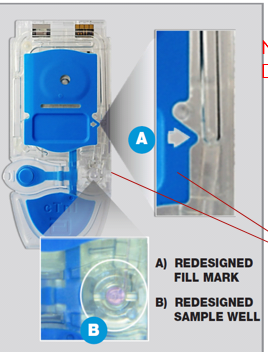 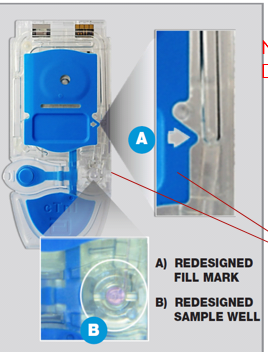 Specimen collection
Green top tube (for troponin and β-hCG) must be full and mixed well
Under-filled tubes can cause inaccurate results
Good blood collection technique is CRITICAL!
Label all specimens with patient label (must have a min of 2 patient identifiers; full name, full social, and/or date of birth)
Retain ALL  troponin samples until ancillary testing picks them up
Patient Testing
Sample is only acceptable for testing up to 30 minutes after collection
Do not overfill or underfill the cartridge
Avoid air bubbles when applying sample
Do not place i-STAT on the docking station with the cartridge while testing is occurring
Do not move the i-stat once cartridge is loaded
Interpretation of results
Troponin
Cut-off is now 0.1 ng/mL
Values > 0.1 are considered abnormally elevated for Troponin on i-STAT
Please note that values above the cut-off are considered abnormal but may NOT be consistent with an ischemic event. 
Serial Testing
ONE elevated troponin result does not mean NSTEMI or an acute event. 
Serial troponin testing is REQUIRED to determine if patient troponin levels are rising/falling/stable.
Current guidelines support 3-hour serial testing protocols.
Interpretation of results cont.
β-hCG
Negative: <5.0 IU/L  hCG QUAL ( - )

Indeterminate: 5.0 – 25.00 IU/L hCG QUAL (  )  consult with provider

Positive: >25.00 IU/L  hCG QUAL ( + )
Limitations
Partially clotted samples can result in elevated readings of troponin as well as error codes.
Grossly hemolyzed samples can cause decreased detection of troponin.
Motion of the analyzer during the testing process can cause suppressed results or quality checks.

For Troponin, samples with hematocrit results above 65 may cause test imprecision and quality check codes.
Limitations
Interfering substances (such as heterophilic antibodies, non-specific proteins, or hCG-like substances) may falsely depress or elevate results. In cases where test results are inconsistent with clinical information, results should be confirmed by an alternate hCG method.
β-hCG results should always be used in conjunction with other data, e.g., patient’s medical history, symptoms, results of other tests, clinical impressions, etc.  The i-STAT β-hCG test results should always be used and interpreted only in the context of the overall clinical picture.
Limitations cont.
Grossly hemolyzed samples can cause a decreased alkaline phosphatase activity, resulting in decreased detection of hCG or quality check codes.
Specimens from peri- or post-menopausal women may elicit weak positive results due to low β-hCG levels unrelated to pregnancy.  With a weak positive result, it is good laboratory practice to resample and retest after 48 hours.
Quality Control
External controls are performed every 30 days: 
Levels 1 and 3 on all meters for cTnI and β-hCG (total of 4 on each meter)
Stored in refrigerator
Check expiration date
Mix well (if not mixed, QC will fail and must repeat)
Staff should rotate performing QC; all operators are required to complete QC testing
Controls are programmed on a schedule
i-STAT screen will alert you when QC is due
Quality Control cont.
Only select Option 2: Schedule 1
Due date:1st Tuesday of the month @ 0300
Grace period: 48 hours
Can not be performed before the due date 
Instruments will lock if QC is not performed within the grace period = will NOT be able to perform patient testing!
Cleaning
You MUST clean the i-STAT for 2 minutes after each patient test, with purple top Sani Wipes 
Cleaning is a Joint Commission requirement
Do not place medications, food or trash around or near the meters and docking stations.
Do not place medications nor vaccines in the refrigerator in the under the bench in the point of care area
Docking/Transmission
When meters successfully transmit data, the arrows on the screen will rotate in circles
If the arrows do not appear or rotate, do the following:
Check data cable and battery cable
If cables are connected, dock meter on another docking station (cradle), then….
Call Ancillary Testing ASAP (x5003, x5885)